山水相連~日月潭之美
專題報告
五年六班 19號 
 指導老師姜明雄
日月潭的地理位置
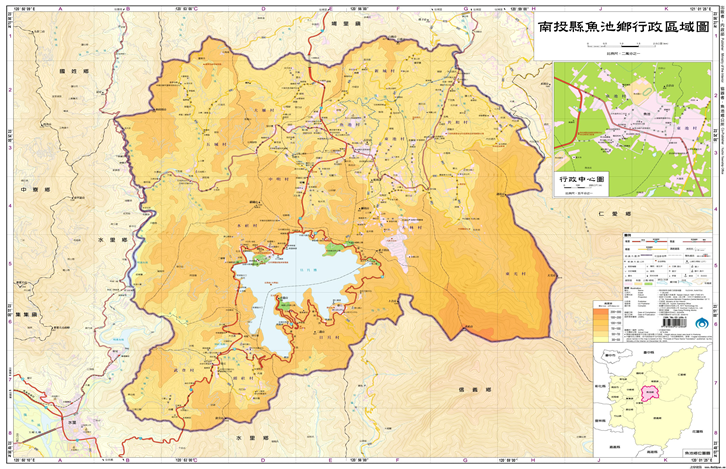 來源：http://yu-chi.org/
日月潭名稱的由來
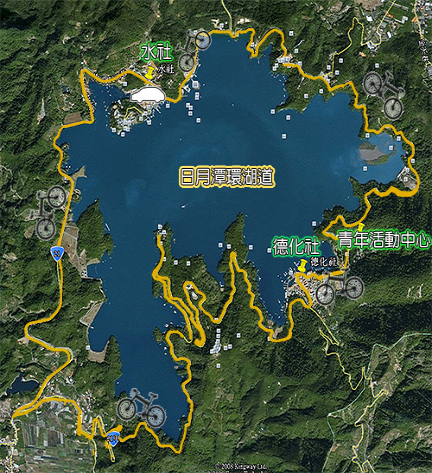 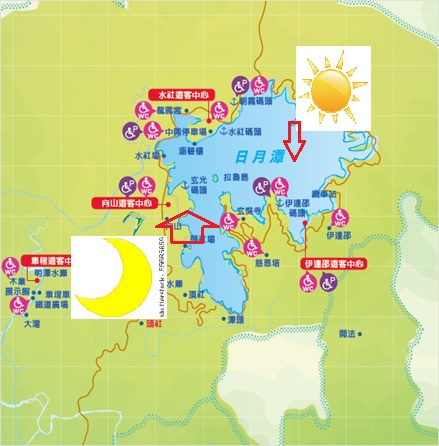 來源：Google 圖片
邵族與逐鹿傳說故事
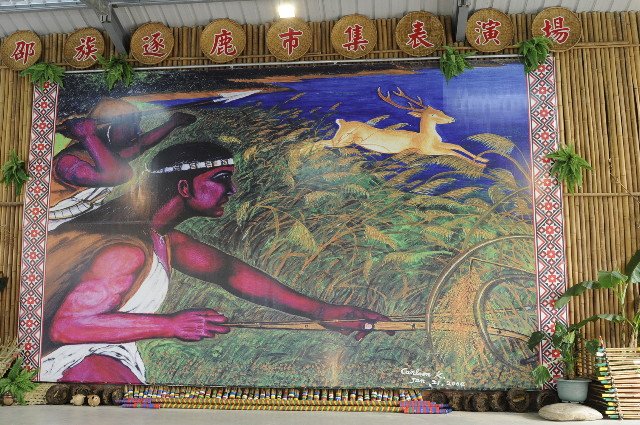 資料來源:www.gotening.com.tw
邵族與逐鹿傳說故事
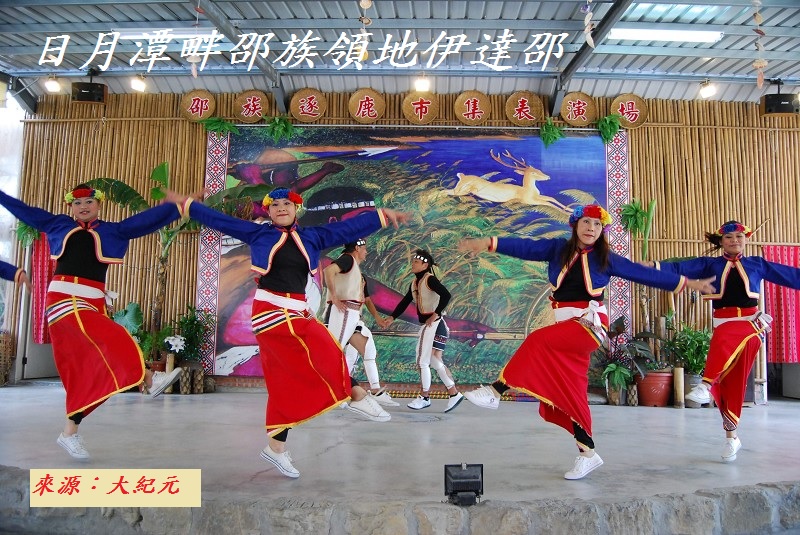 日月潭的景點
慈恩塔
向山行政暨遊客中心
涵碧樓
日月潭纜車
九蛙疊像
來源：交通部觀光局 日月潭國家風景區管理處
來源：Google 圖庫
蔣中正總統時期的涵碧樓
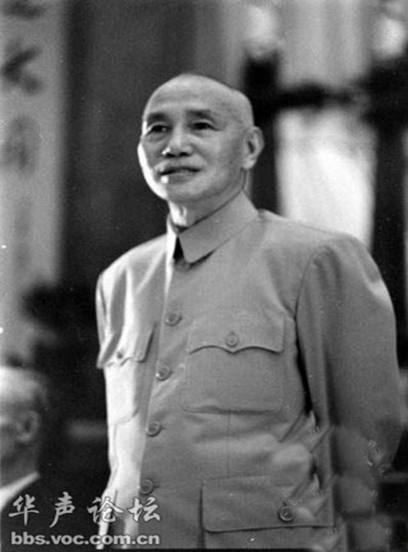 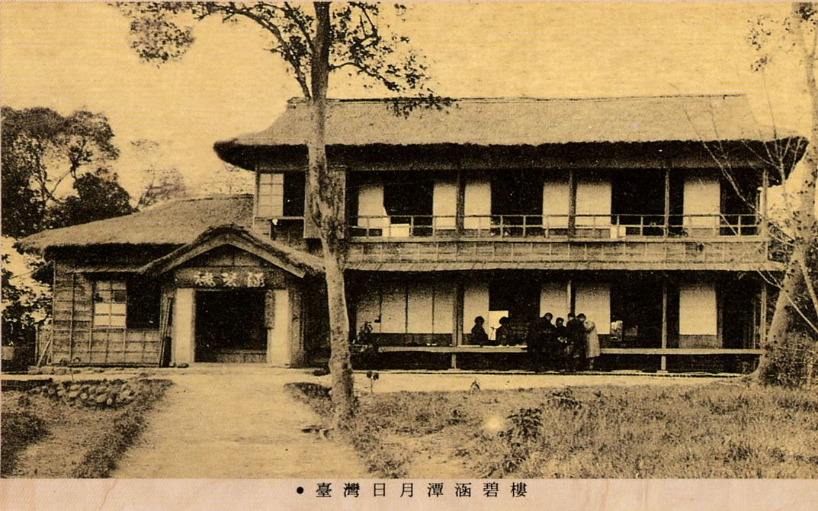 來源：北投埔 林炳顏文章
目前日月潭涵碧樓建築
來源：Yahoo圖資
向山行政遊客中心及煙火秀
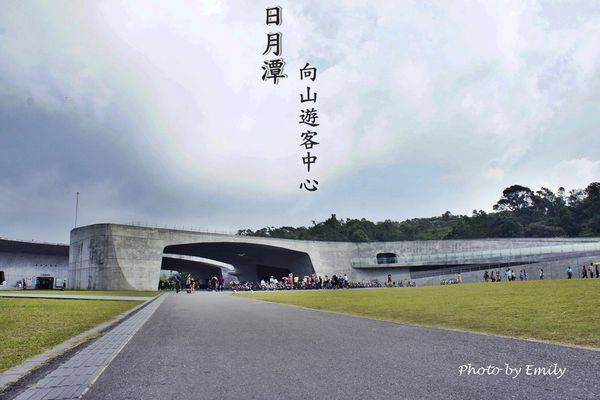 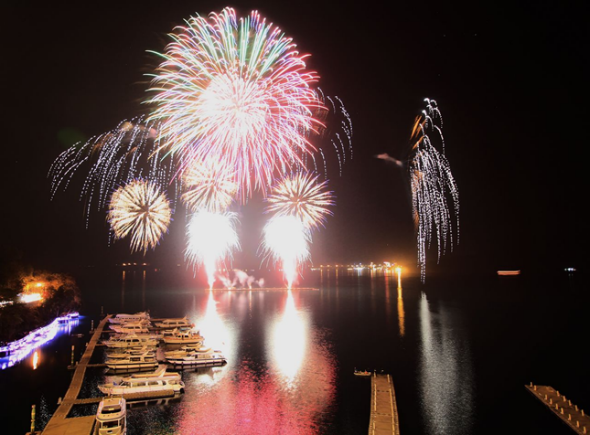 來源：百度圖資
向山行政遊客中心全家福
日月潭九族文化村纜車
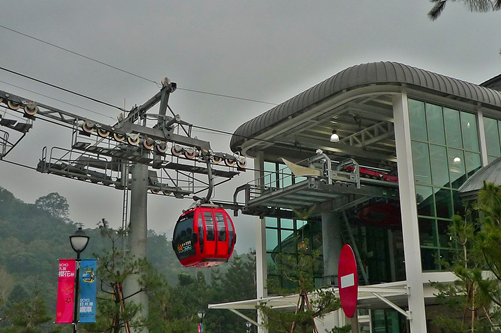 來源：九族文化村網站
沽水期的九蛙疊像
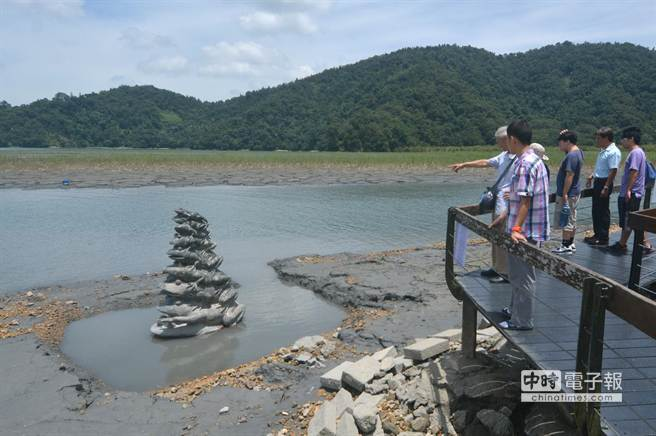 滿水期的九蛙疊像
Google 圖檔
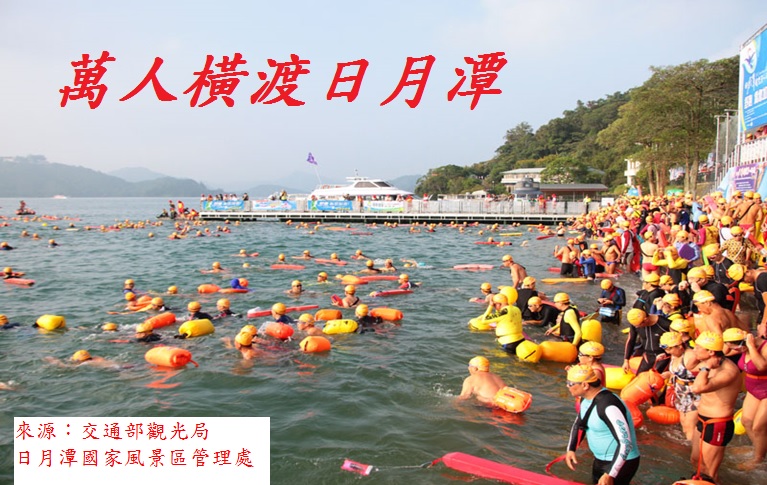 日月潭的紅茶的特色產品
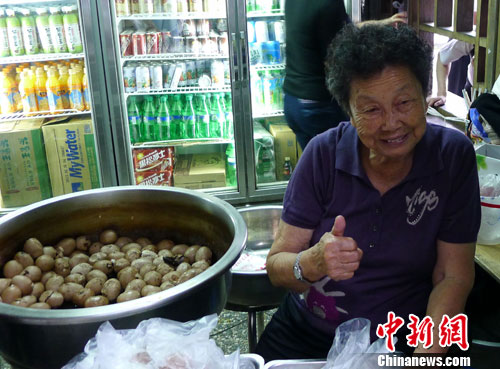 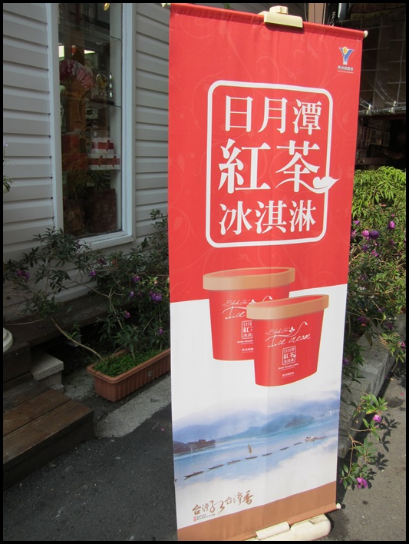 來源：南投美食網